ФГОС-2021:управленческий аспект
© Кафедра управления развитием образования ГАУ ДПО «СОИРО», 2021.
Приказ Министерства просвещения РФ 
от 31 мая 2021 г. № 286
 «Об утверждении федерального государственного образовательного стандарта начального общего образования»
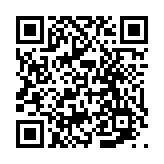 Приказ Министерства просвещения РФ 
от 31 мая 2021 г. № 287 
«Об утверждении федерального государственного образовательного стандарта основного общего образования»
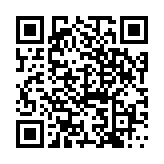 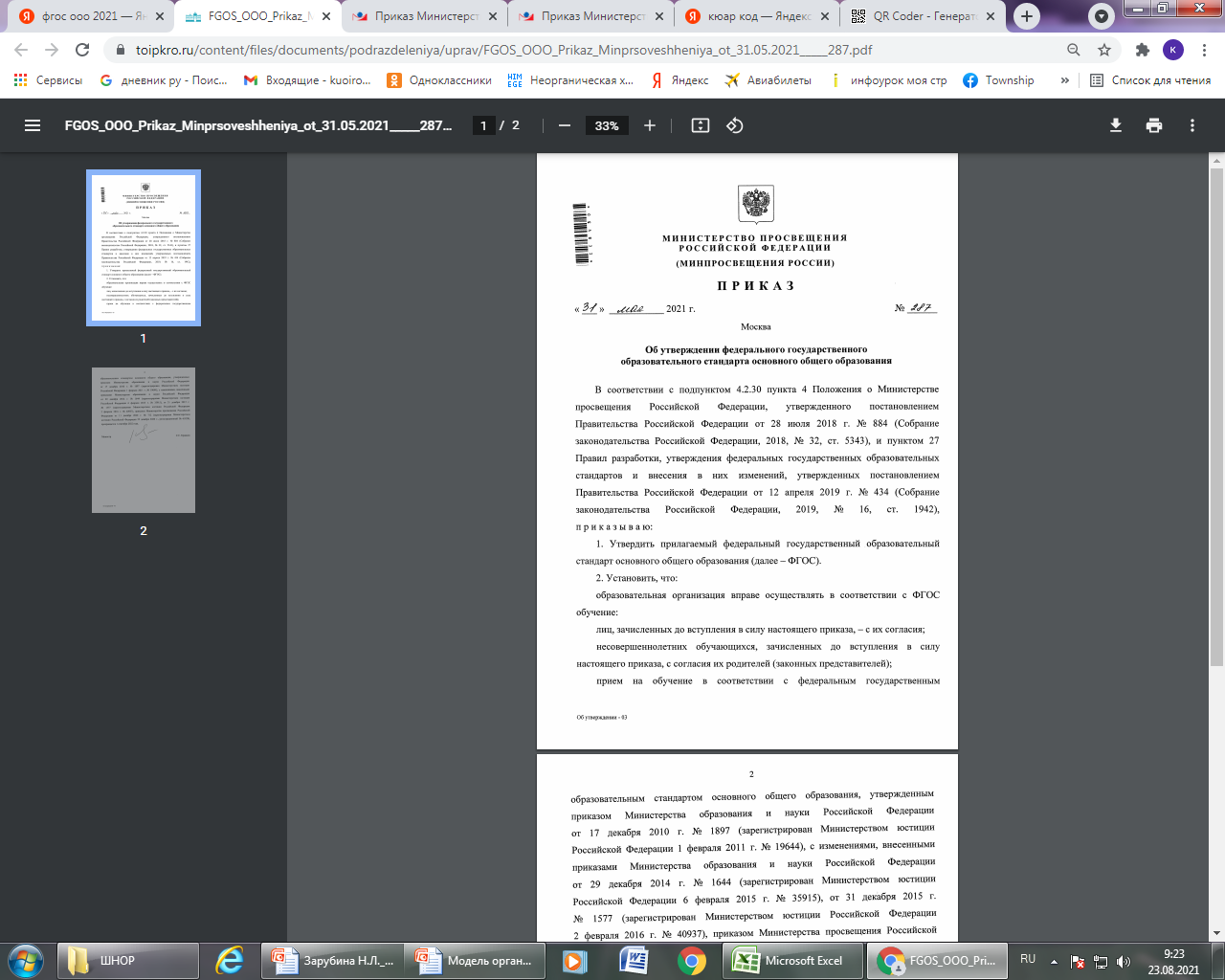 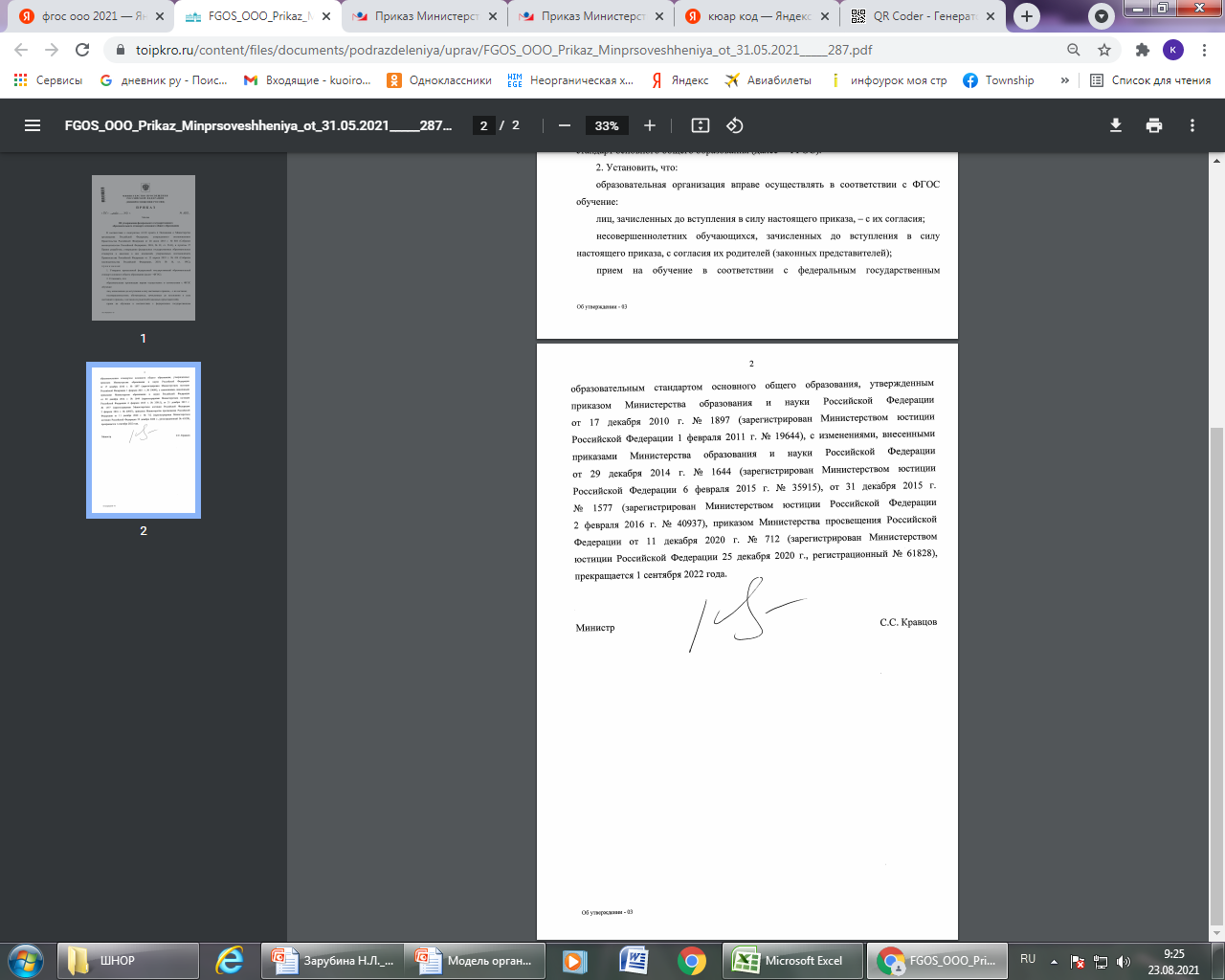 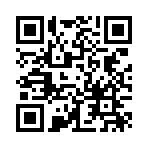 Федеральный закон от 29.12.2012 N 273-ФЗ 
«Об образовании в Российской Федерации» 
(с изм. и доп., вступ. в силу с 13.07.2021)
Федеральный закон от 29.12.2012 N 273-ФЗ 
«Об образовании в Российской Федерации» 
(с изм. и доп., вступ. в силу с 13.07.2021)
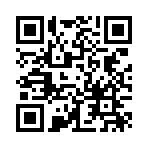 Федеральный закон от 29.12.2012 N 273-ФЗ 
«Об образовании в Российской Федерации» 
(с изм. и доп., вступ. в силу с 13.07.2021)
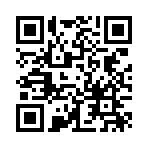 ООП НОО (2009)
ООП НОО (2021)
15. Основная образовательная программа начального общего образования содержит обязательную часть и часть, формируемую участниками образовательных отношений.
Обязательная часть основной образовательной программы начального общего образования составляет 80%, а часть, формируемая участниками образовательных отношений, - 20% от общего объема основной образовательной программы начального общего образования.
25. Объем обязательной части программы начального общего образования составляет 80%, а объем части, формируемой участниками образовательных отношений из перечня, предлагаемого Организацией, - 20% от общего объема программы начального общего образования, реализуемой в соответствии с требованиями к организации образовательного процесса к учебной нагрузке при 5-дневной (или 6-дневной) учебной неделе, предусмотренными Санитарными правилами и нормами СанПиН 1.2.3685-21, и Санитарными правилами СП 2.4.3648-20.
32.1. Учебный план программы начального общего образования… 
<...>
В целях обеспечения индивидуальных потребностей обучающихся часть учебного плана, формируемая участниками образовательных отношений из перечня, предлагаемого Организацией, включает учебные предметы, учебные курсы (в том числе внеурочной деятельности), учебные модули по выбору родителей (законных представителей) несовершеннолетних обучающихся, в том числе предусматривающие углубленное изучение учебных предметов, с целью удовлетворения различных интересов обучающихся, потребностей в физическом развитии и совершенствовании, а также учитывающие этнокультурные интересы.
ООП ООО (2009)
ООП ООО (2021)
26. Объем обязательной части программы основного общего образования составляет 70%, а объем части, формируемой участниками образовательных отношений из перечня, предлагаемого Организацией, - 30% от общего объема программы основного общего образования, реализуемой в соответствии с требованиями к организации образовательного процесса к учебной нагрузке при 5-дневной (или 6-дневной) учебной неделе, предусмотренными Санитарными правилами и нормами СанПиН 1.2.3685-21, и Санитарными правилами СП 2.4.3648-20.
15. Основная образовательная программа основного общего образования содержит обязательную часть и часть, формируемую участниками образовательного процесса, представленных во всех трех разделах основной образовательной программы: целевом, содержательном и организационном.
Обязательная часть основной образовательной программы основного общего образования составляет 70%, а часть, формируемая участниками образовательного процесса, - 30% от общего объёма основной образовательной программы основного общего образования.
33.1. Учебный план программы основного общего образования… 
<...>
В целях обеспечения индивидуальных потребностей обучающихся часть учебного плана, формируемая участниками образовательных отношений из перечня, предлагаемого Организацией, включает учебные предметы, учебные курсы (в том числе внеурочной деятельности), учебные модули по выбору обучающихся, родителей (законных представителей) несовершеннолетних обучающихся, в том числе предусматривающие углубленное изучение учебных предметов, с целью удовлетворения различных интересов обучающихся, потребностей в физическом развитии и совершенствовании, а также учитывающие этнокультурные интересы, особые образовательные потребности обучающихся с ОВЗ.
Санитарных правил СП 2.4.3648-20 «Санитарно-эпидемиологические требования к организациям воспитания и обучения, отдыха и оздоровления детей и молодежи», утвержденных постановлением Главного государственного санитарного врача Российской Федерации от 28.09.2020 № 28 (далее - СП 2.4.3648-20)
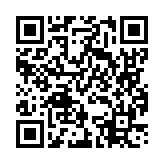 Санитарных правил и ном СанПиН 1.2.3685-21 «Гигиенические нормативы и требования к обеспечению безопасности и (или) безвредности для человека факторов среды обитания», утвержденных постановлением Главного государственного санитарного врача Российской Федерации от 28.01.2021 № 2 (далее - СанПиН 1.2.3685-21)
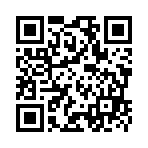 Учебный план обеспечивает реализацию требований ФГОС, определяет учебную нагрузку в соответствии с требованиями к организации образовательной деятельности к учебной нагрузке при 5-дневной (или 6-дневной) учебной неделе, предусмотренными Гигиеническими нормативами и Санитарно-эпидемиологическими требованиями, перечень учебных предметов, учебных курсов, учебных модулей.
!
В новых стандартах произошли изменения в части снижения/ увеличения общего объема аудиторной работы обучающихся
ПРИМЕРНЫЕ РАБОЧИЕ ПРОГРАММЫ
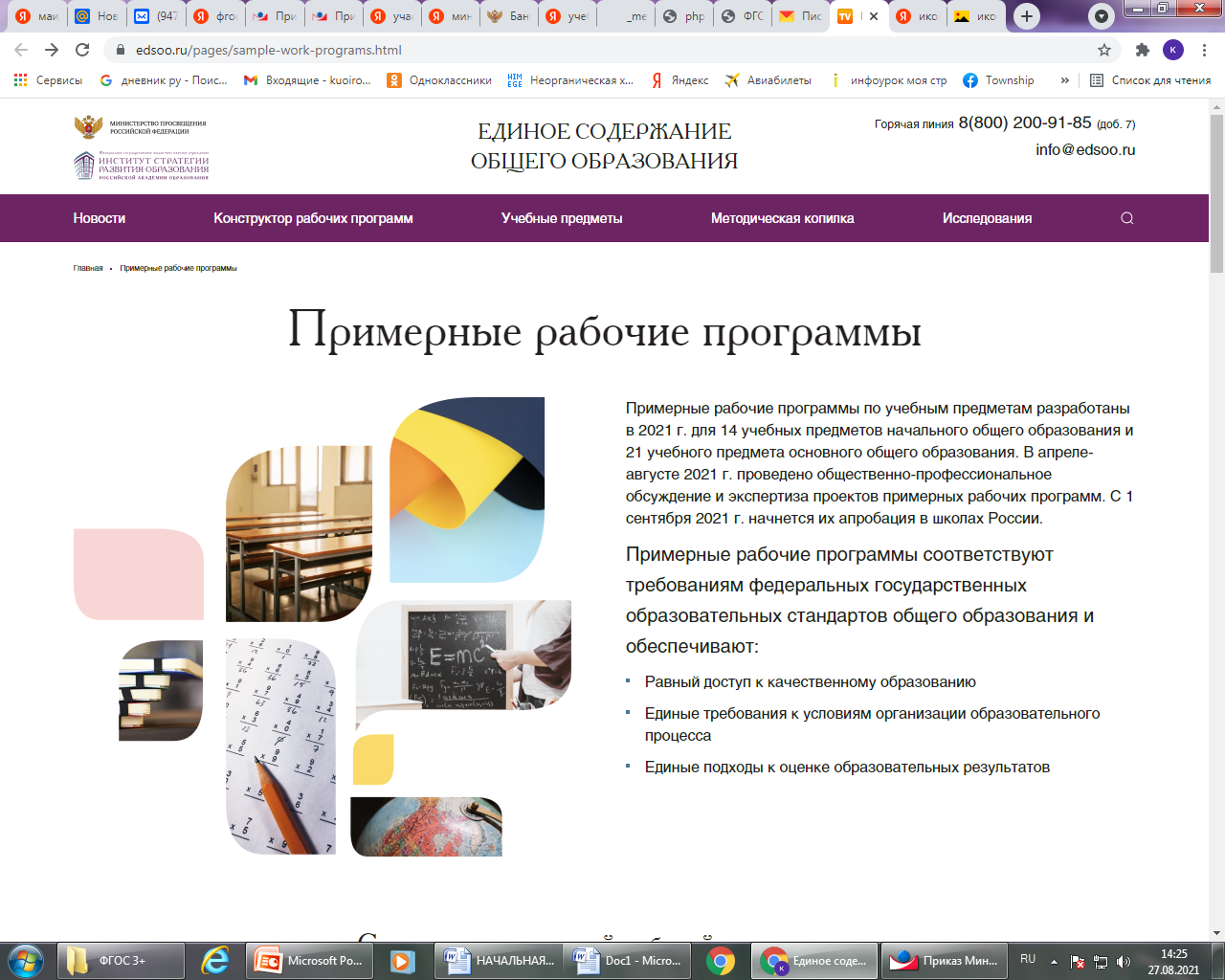 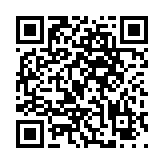 https://edsoo.ru/pages/sample-work-programs.html
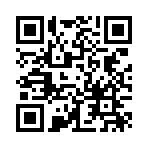 Федеральный закон от 29.12.2012 N 273-ФЗ 
«Об образовании в Российской Федерации» 
(с изм. и доп., вступ. в силу с 13.07.2021)
Требования к рабочей программе воспитания
Примерная программа 
воспитания
Рабочая программа воспитания 
как часть ООП
Особенности организуемого в школе воспитательного процесса
Цель и задачи воспитания
Виды, формы и содержание деятельности
Основные направления самоанализа воспитательной работы
Анализ воспитательного процесса в Организации
Цель и задачи воспитания обучающихся
Виды, формы и содержание воспитательной деятельности с учетом специфики Организации, интересов субъектов воспитания, тематики учебных модулей
Система поощрения социальной успешности и проявления активной жизненной позиции обучающихся
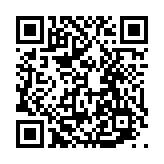 Письмо Минпросвещения России№ СК-114/06, Рособрнадзора № 01-115/08-01 от 26.04.2021 «О направлении разъяснений»
«Пилоты» – 1 вариант
«Пилоты» – 2 вариант
НОО     1 РПВ на основе ФГОС
ООО

СОО - 1 РПВ на основе примерной программы воспитания (на 1 год)
НОО       1 РПВ на основе ФГОС
ООО
СОО
Консультационная поддержка
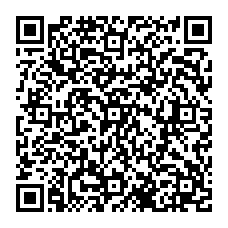 Кафедра управления развитием образования
Телефон: 8(8452) 282524, доп. 138
E-mail: kuoiros@soiro.ru